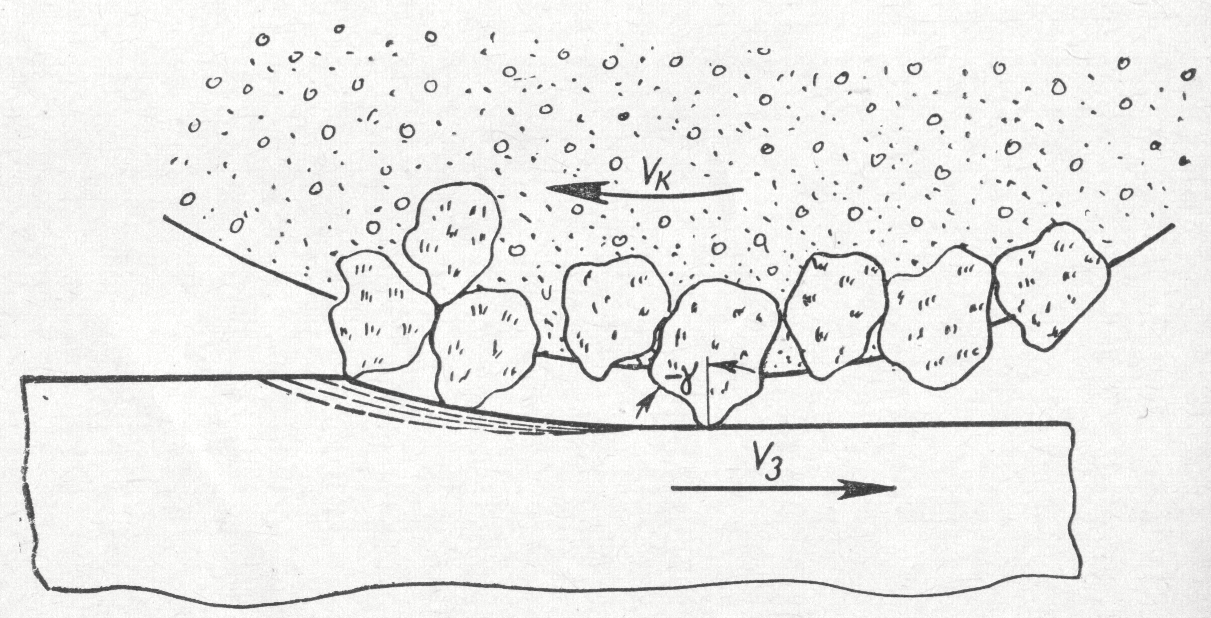 Схема работы абразивных зерен
Основные формы кругов
Формы сечений
Схемы закреплений абразивов
Схема безалмазной правки
Схема наружного круглого шлифования
Силы при наружном шлифовании
Внутренние шлифование
Схемы плоского шлифования
Схема ленточного шлифования